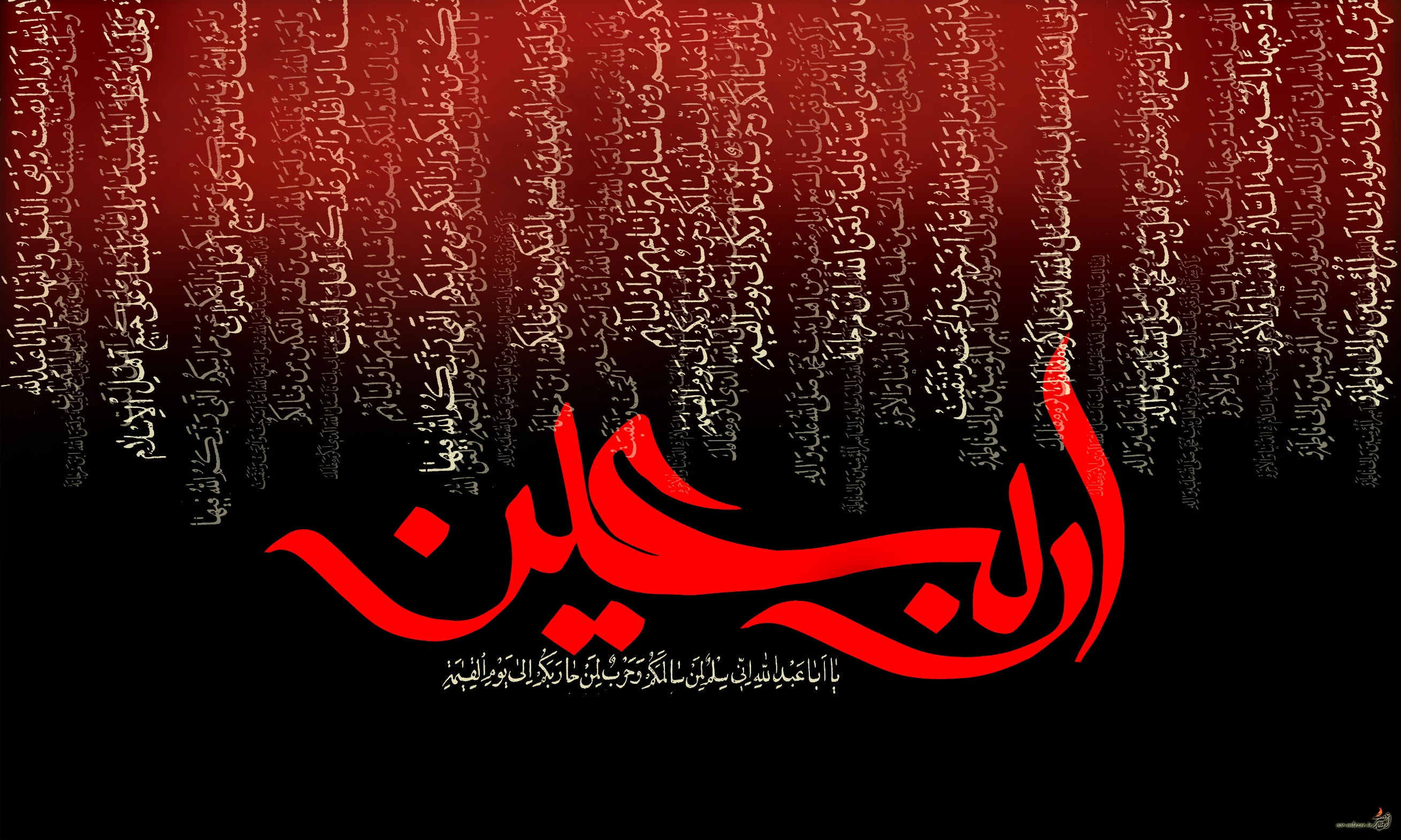 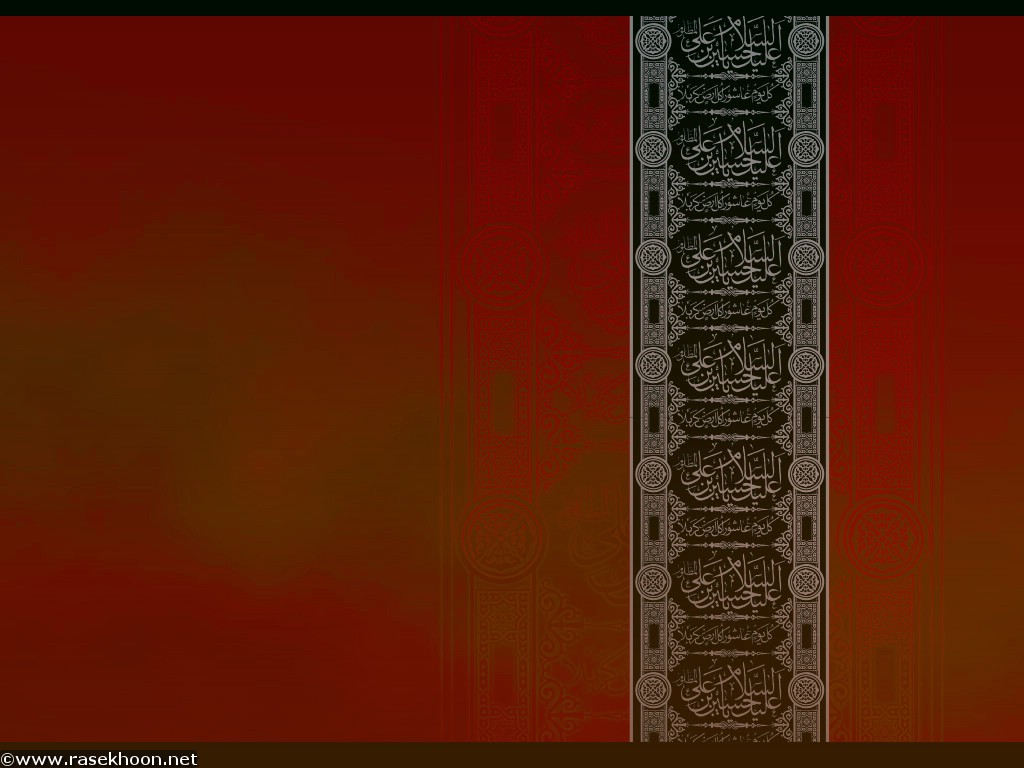 السَّلامُ عَلَى وَلِيِّ اللَّهِ وَ حَبِيبِهِ
سلام بر ولىّ خدا و حبيبش

السَّلامُ عَلَى خَلِيلِ اللَّهِ وَ نَجِيبِهِ
سلام بر دوست خدا و نجيبش

السَّلامُ عَلَى صَفِيِّ اللَّهِ وَ ابْنِ صَفِيِّهِ 
سلام بر بنده‏ برگزيده خدا و فرزند برگزيده‏اش
2
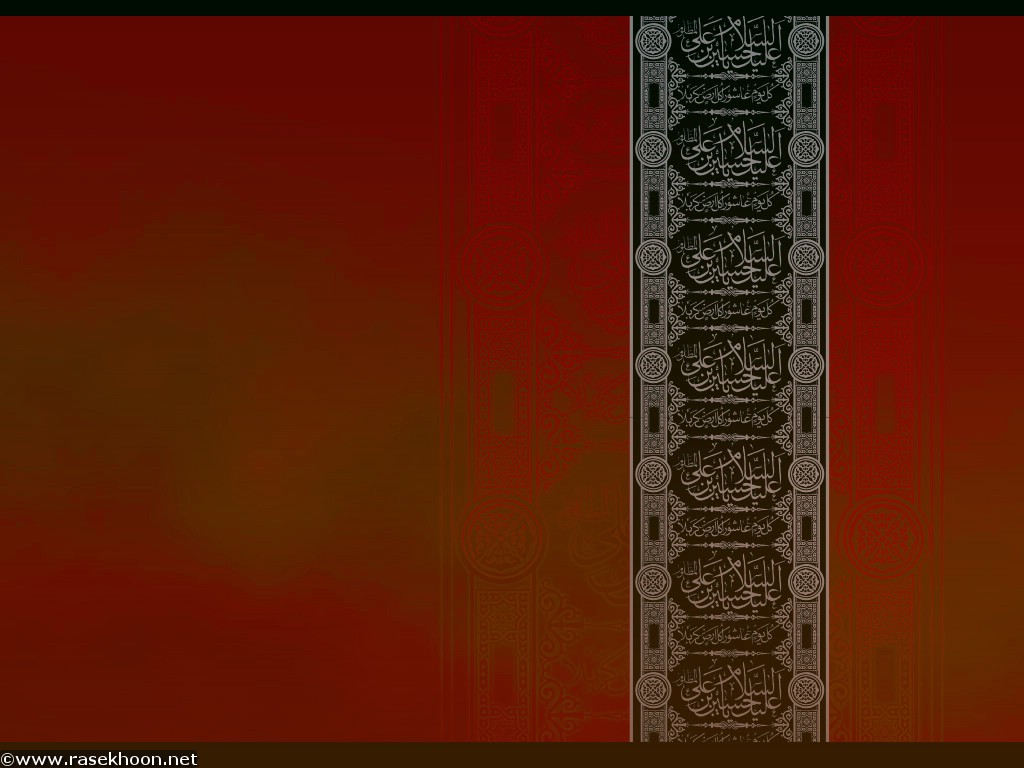 السَّلامُ عَلَى الْحُسَيْنِ الْمَظْلُومِ الشَّهِيدِ
سلام بر حسين مظلوم شهيد

السَّلامُ عَلَى أَسِيرِ الْكُرُبَاتِ 
سلام بر آن دچار گرفتاريها 

وَ قَتِيلِ الْعَبَرَاتِ 
و كشته اشكها
3
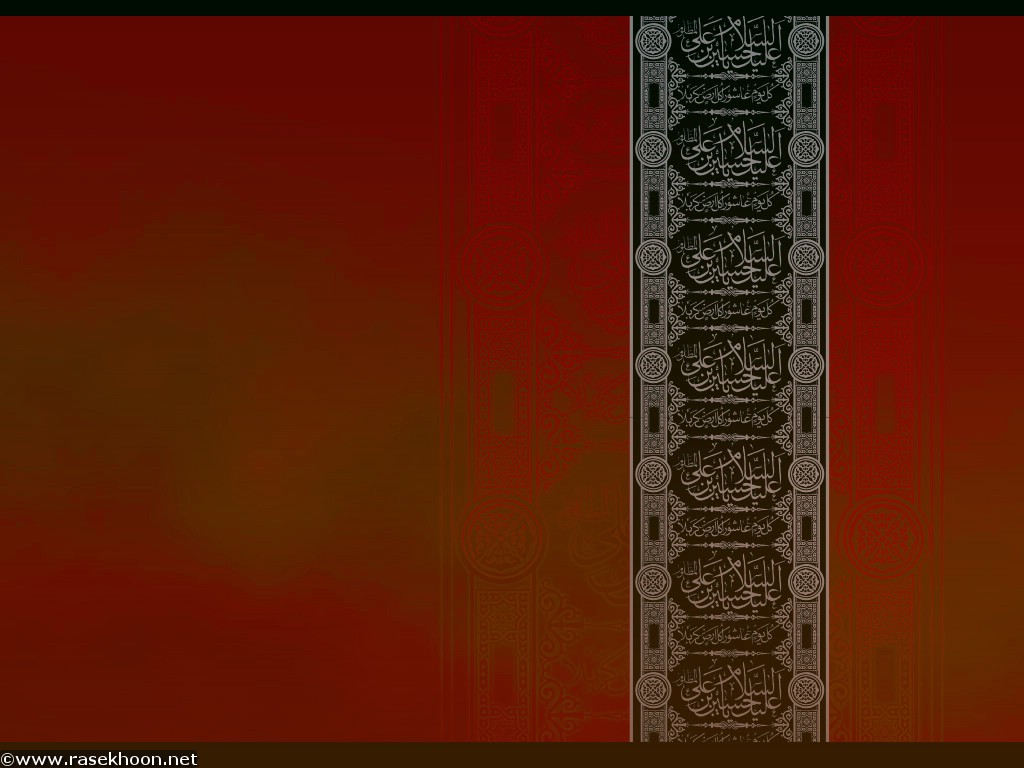 اللَّهُمَّ إِنِّي أَشْهَدُ أَنَّهُ 
خدايا من گواهى مى‏دهم كه حسين

وَلِيُّكَ وَ ابْنُ وَلِيِّكَ
ولىّ تو و فرزند ولىّ تو

وَ صَفِيُّكَ وَ ابْنُ صَفِيِّكَ
و فرزند برگزيده توست‏
4
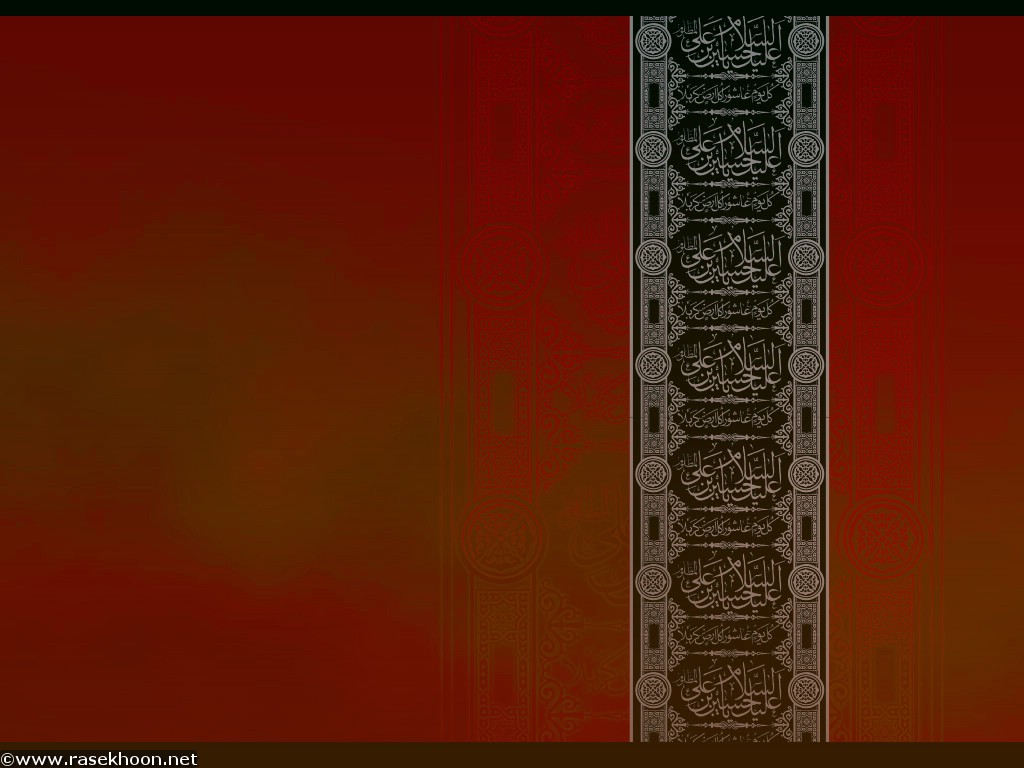 الْفَائِزُ بِكَرَامَتِكَ أَكْرَمْتَهُ بِالشَّهَادَةِ
حسينى كه به كرامتت رسيده،او را به شهادت گرامى داشتى

وَ حَبَوْتَهُ بِالسَّعَادَةِ 
و به خوشبختى اختصاصش دادى

وَ اجْتَبَيْتَهُ بِطِيبِ الْوِلادَةِ 
و به پاكى ولادت‏ برگزيدى
5
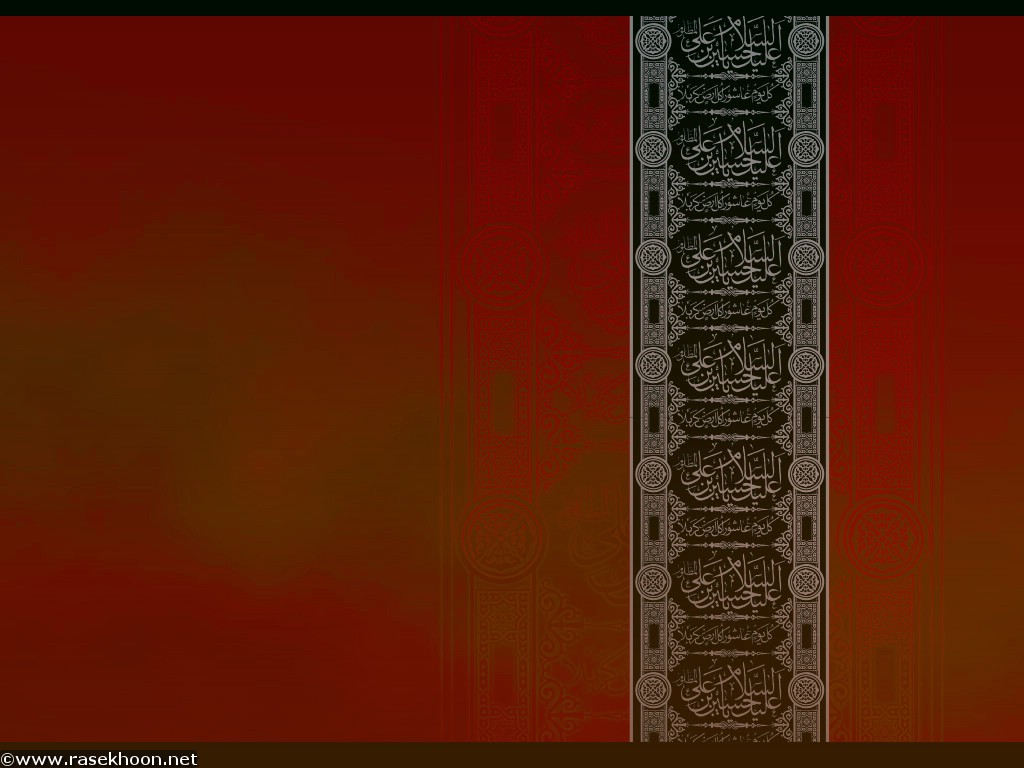 وَ جَعَلْتَهُ سَيِّدا مِنَ السَّادَةِ
و او را آقايى از آقايان

وَ قَائِدا مِنَ الْقَادَةِ
و پيشروى از پيشرويان

وَ ذَائِدا مِنَ الذَّادَةِ
و مدافعى از مدافعان حق قرار دادى
6
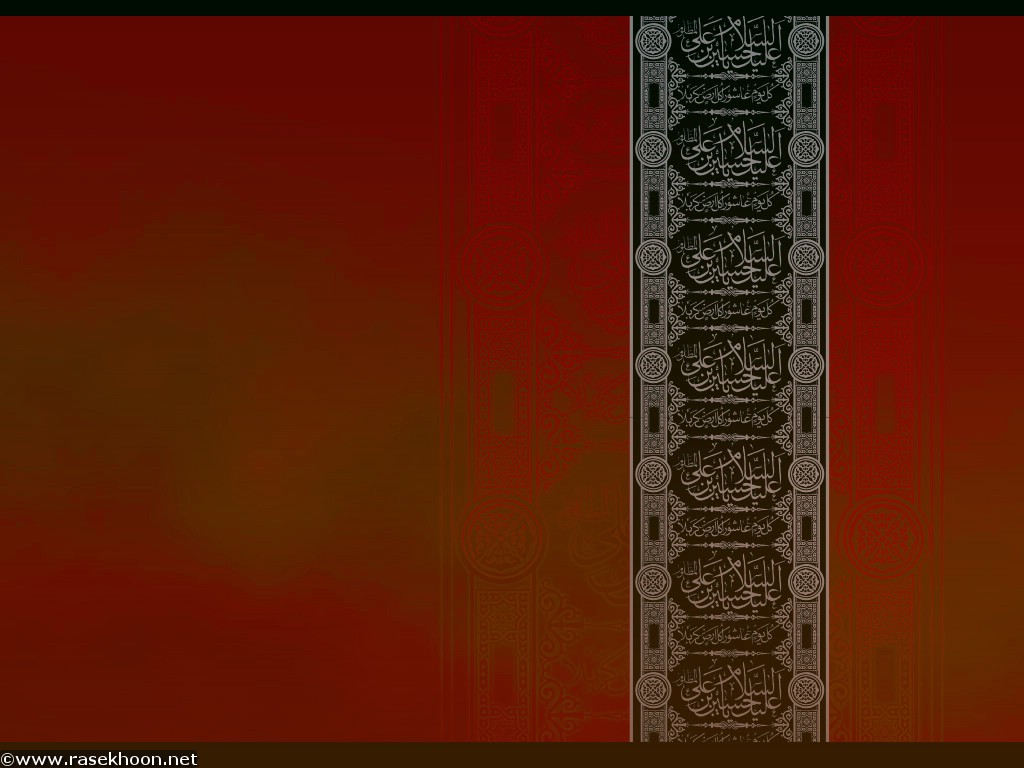 وَ أَعْطَيْتَهُ مَوَارِيثَ الْأَنْبِيَاءِ
و ميراثهاى پيامبران را به او عطا فرمودى

وَ جَعَلْتَهُ حُجَّةً عَلَى خَلْقِكَ مِنَ الْأَوْصِيَاءِ
و او را از ميان جانشينان حجّت بر بندگانت قرار دادى

فَأَعْذَرَ فِي الدُّعَاءِ
و در دعوتش جاى‏ عذرى باقى نگذاشت
7
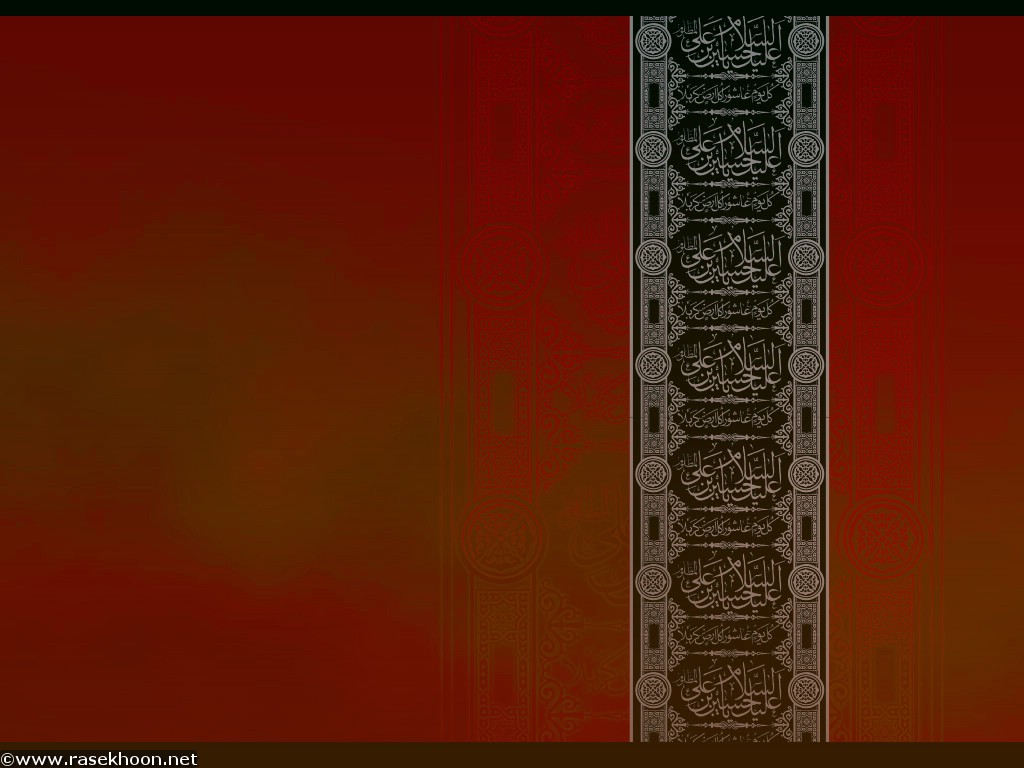 وَ مَنَحَ النُّصْحَ
و از خيرخواهى دريغ نورزيد

وَ بَذَلَ مُهْجَتَهُ فِيكَ 
و جانش را در راه تو بذل كرد

لِيَسْتَنْقِذَ عِبَادَكَ مِنَ الْجَهَالَةِ
تا بندگانت را از جهالت
8
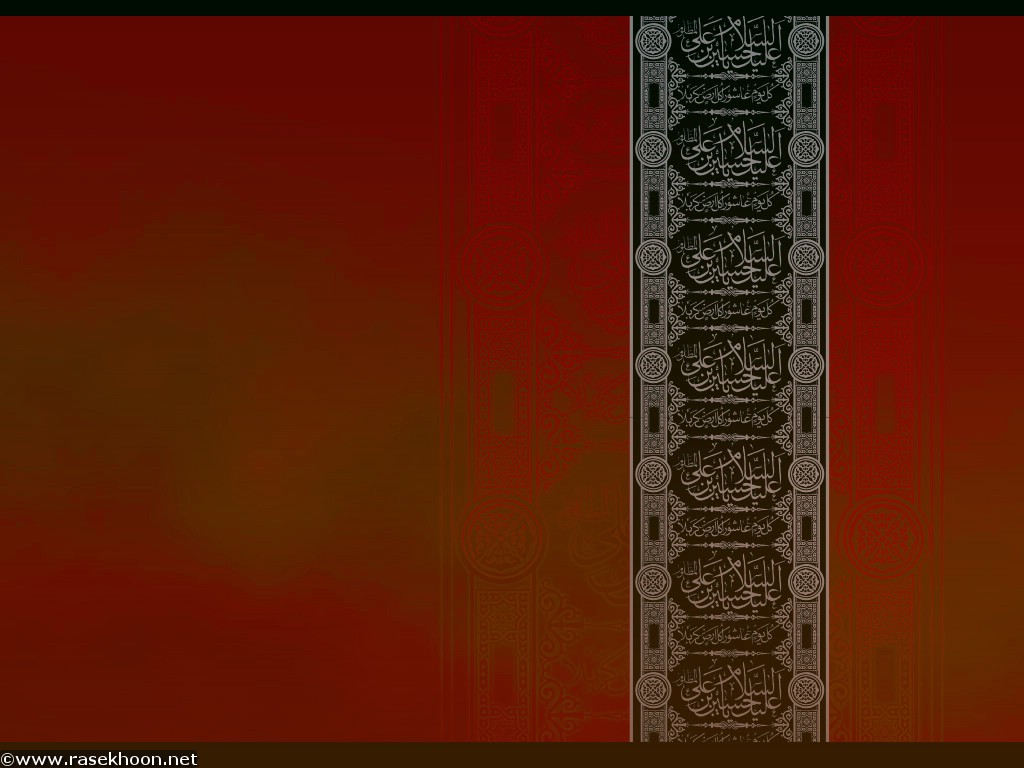 وَ حَيْرَةِ الضَّلالَةِ
و سرگردانى گمراهى برهاند

وَ قَدْ تَوَازَرَ عَلَيْهِ مَنْ غَرَّتْهُ الدُّنْيَا
درحالى‏كه بر عليه او به كمك هم برخاستند،كسانى‏كه دنيا مغرورشان كرد

وَ بَاعَ حَظَّهُ بِالْأَرْذَلِ الْأَدْنَى
و بهره واقعى خود را به فرومايه‏تر و پست‏ترين چيز فروختند
9
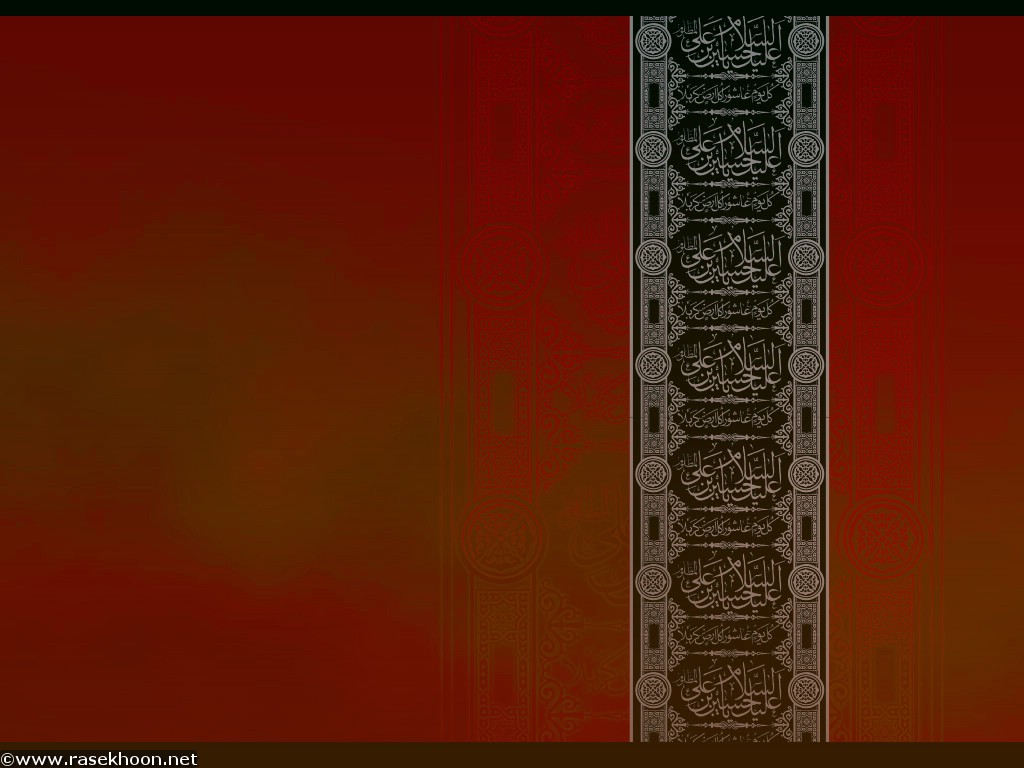 وَ شَرَى آخِرَتَهُ بِالثَّمَنِ الْأَوْكَسِ
و آخرتشان را به كمترين بها به گردونه فروش گذاشتند

وَ تَغَطْرَسَ وَ تَرَدَّى فِي هَوَاهُ
كبّر كردند و خود را در دامن هواى نفس انداختند

وَ أَسْخَطَكَ وَ أَسْخَطَ نَبِيَّكَ
تو را و پيامبرت را به خشم‏ آوردند
10
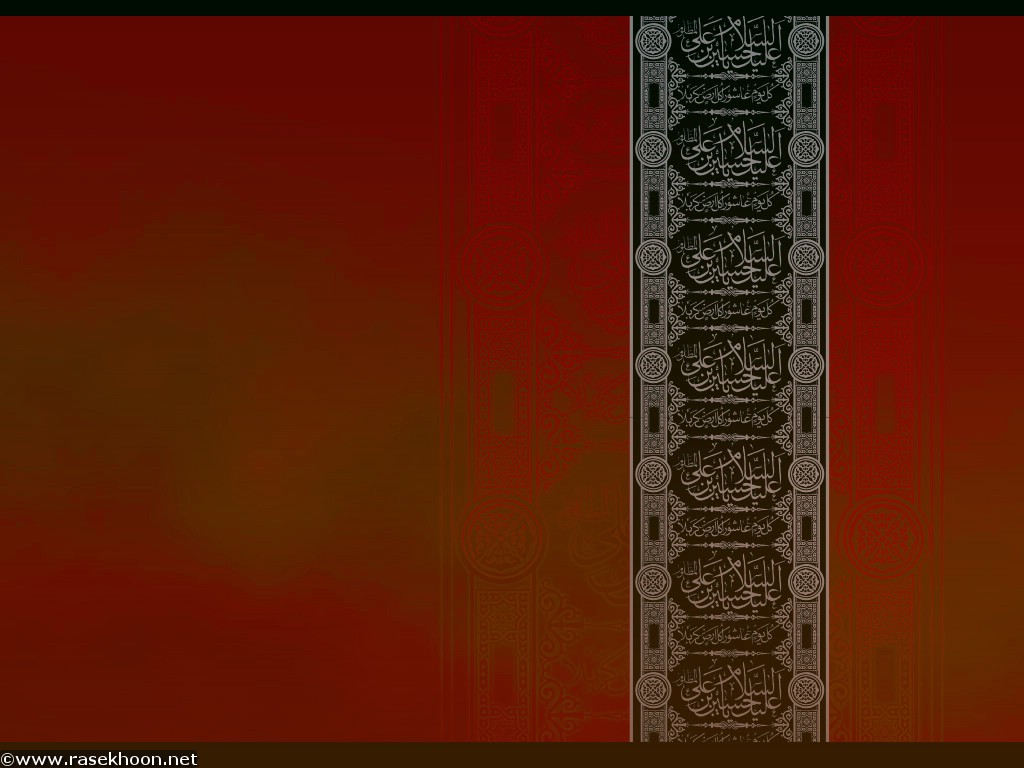 وَ أَطَاعَ مِنْ عِبَادِكَ 
و اطاعت كردند از ميان بندگانت

أَهْلَ الشِّقَاقِ وَ النِّفَاقِ وَ حَمَلَةَ الْأَوْزَارِ
اهل شكاف‏افكنى و نفاق و باركشان گناهان سنگين

الْمُسْتَوْجِبِينَ النَّارَ [لِلنَّارِ]
و سزواران آتش را
11
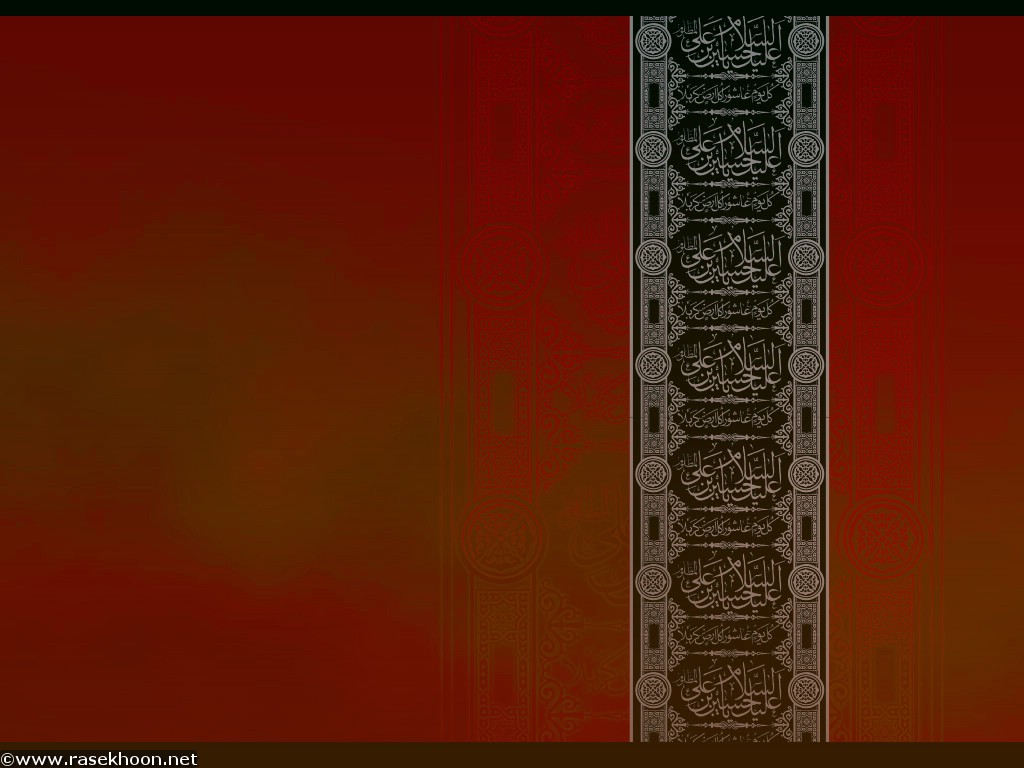 فَجَاهَدَهُمْ فِيكَ صَابِرا مُحْتَسِبا
پس با آنان درباره تو صابرانه و به حساب تو جهاد كرد

حَتَّى سُفِكَ فِي طَاعَتِكَ دَمُهُ
تا در طاعت تو خونش ريخته شد

وَ اسْتُبِيحَ حَرِيمُهُ
و حريمش مباح گشت‏
12
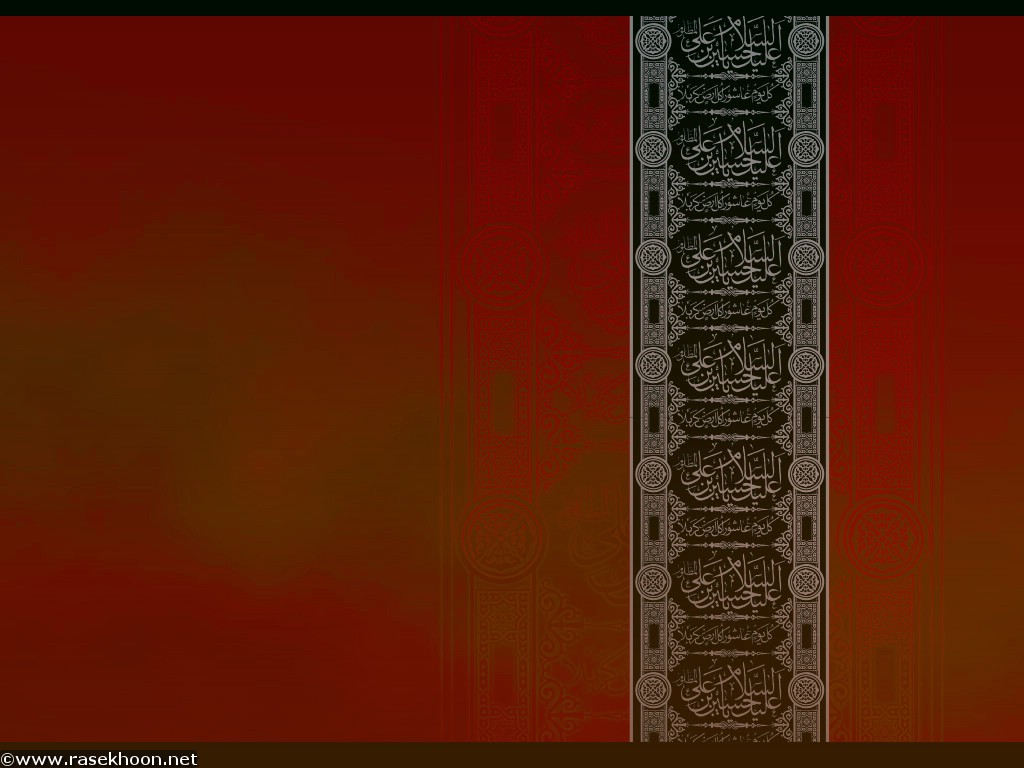 اللَّهُمَّ فَالْعَنْهُمْ لَعْنا وَبِيلا
خدايا آنان را لعنت كن لعنتى سنگين

وَ عَذِّبْهُمْ عَذَابا أَلِيما
و عذابشان كن عذابى دردناك

السَّلامُ عَلَيْكَ يَا ابْنَ رَسُولِ اللَّهِ
سلام بر تو اى فرزند رسول خدا
13
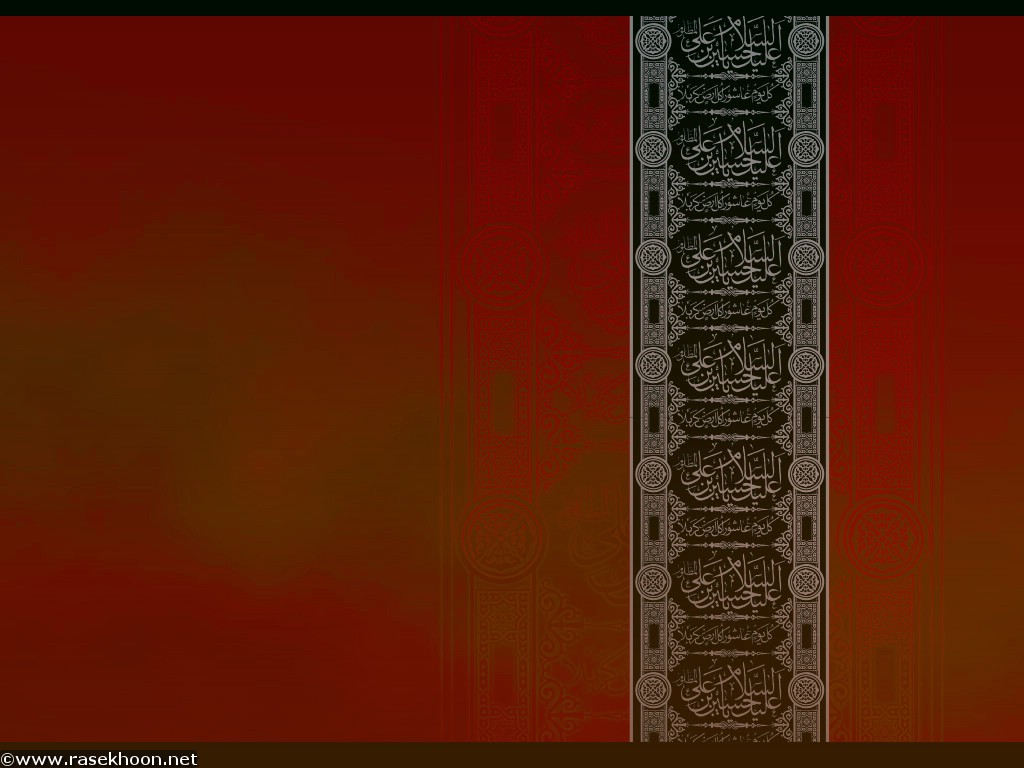 السَّلامُ عَلَيْكَ يَا ابْنَ سَيِّدِ الْأَوْصِيَاءِ
سلام‏ بر تو اى فرزند سرور جانشينان

أَشْهَدُ أَنَّكَ أَمِينُ اللَّهِ وَ ابْنُ أَمِينِهِ
شهادت مى‏دهم كه تو امين خدا و فرزند امين اويى

عِشْتَ سَعِيدا وَ مَضَيْتَ حَمِيدا
خوشبخت زيستى،و ستوده درگذشتى
14
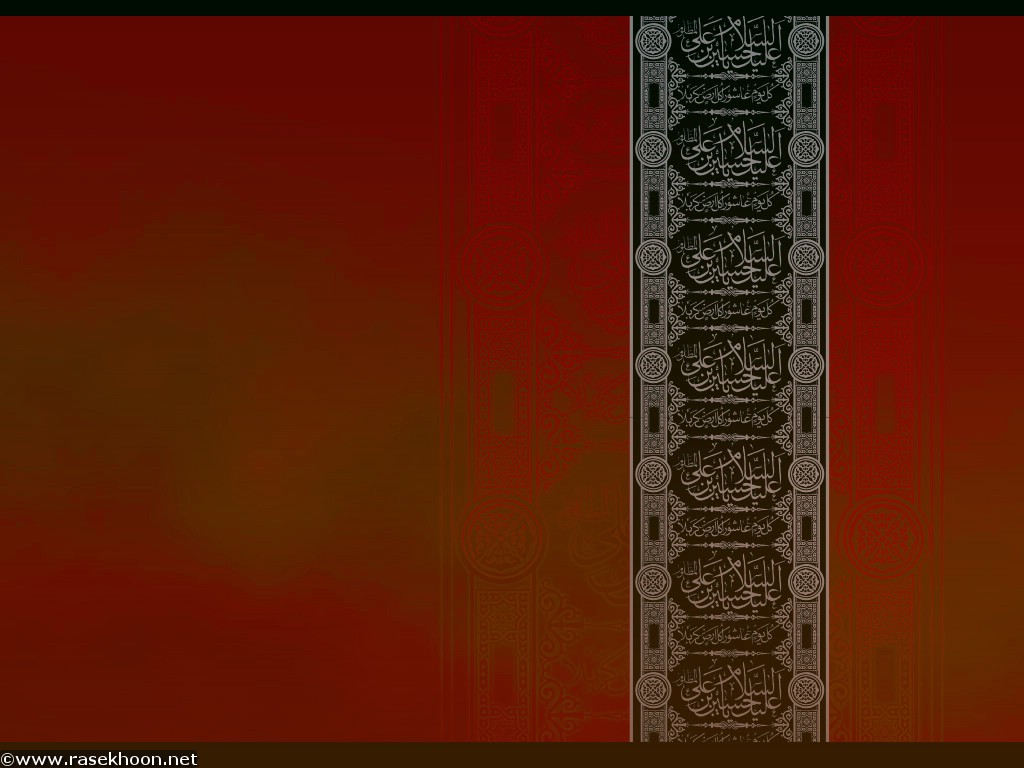 وَ مُتَّ فَقِيدا مَظْلُوما شَهِيدا
و از دنيا رفتى گم‏گشته،و مظلوم و شهيد

وَ أَشْهَدُ أَنَّ اللَّهَ مُنْجِزٌ مَا وَعَدَكَ
گواهى مى‏دهم كه خدا وفاكننده است آنچه را به تو وعده داده

وَ مُهْلِكٌ مَنْ خَذَلَكَ 
و نابودكننده كسانى را كه از يارى‏ات دريغ ورزيدند
15
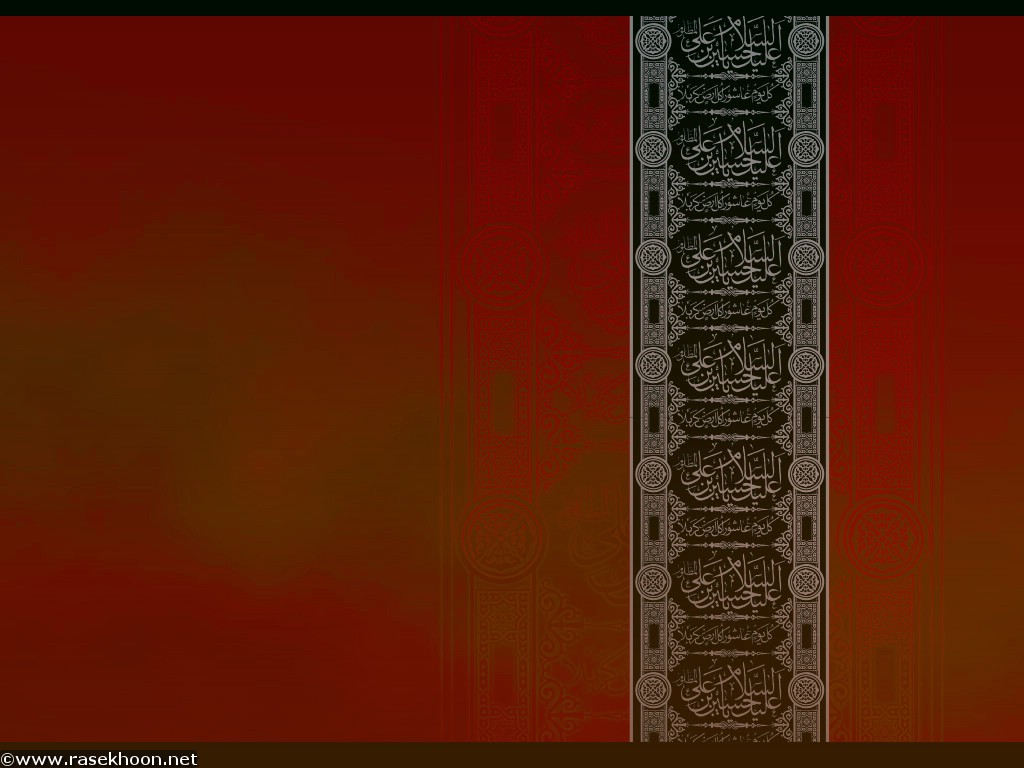 وَ مُعَذِّبٌ مَنْ قَتَلَكَ
و عذاب كننده كسانى را كه تو را كشتند

وَ أَشْهَدُ أَنَّكَ وَفَيْتَ بِعَهْدِ اللَّهِ
و گواهى مى‏دهم كه تو به عهد خدا وفا كرديد 

وَ جَاهَدْتَ فِي سَبِيلِهِ حَتَّى أَتَاكَ الْيَقِينُ
و در راهش به‏ به جهاد برخاستى تا مرگ فرا رسيد
16
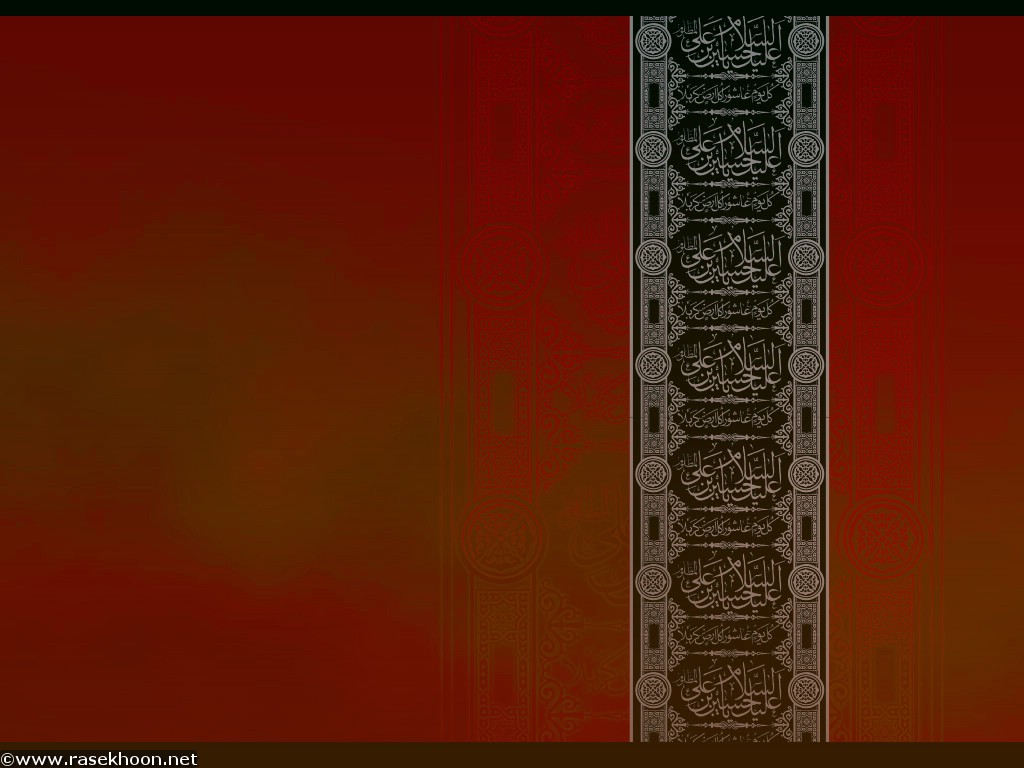 فَلَعَنَ اللَّهُ مَنْ قَتَلَكَ
پس خدا لعنت كند كسانى را كه تو را كشتند

 وَ لَعَنَ اللَّهُ مَنْ ظَلَمَكَ
و به تو ستم كردند

وَ لَعَنَ اللَّهُ أُمَّةً سَمِعَتْ بِذَلِكَ
و اين جريان را شنيدند
17
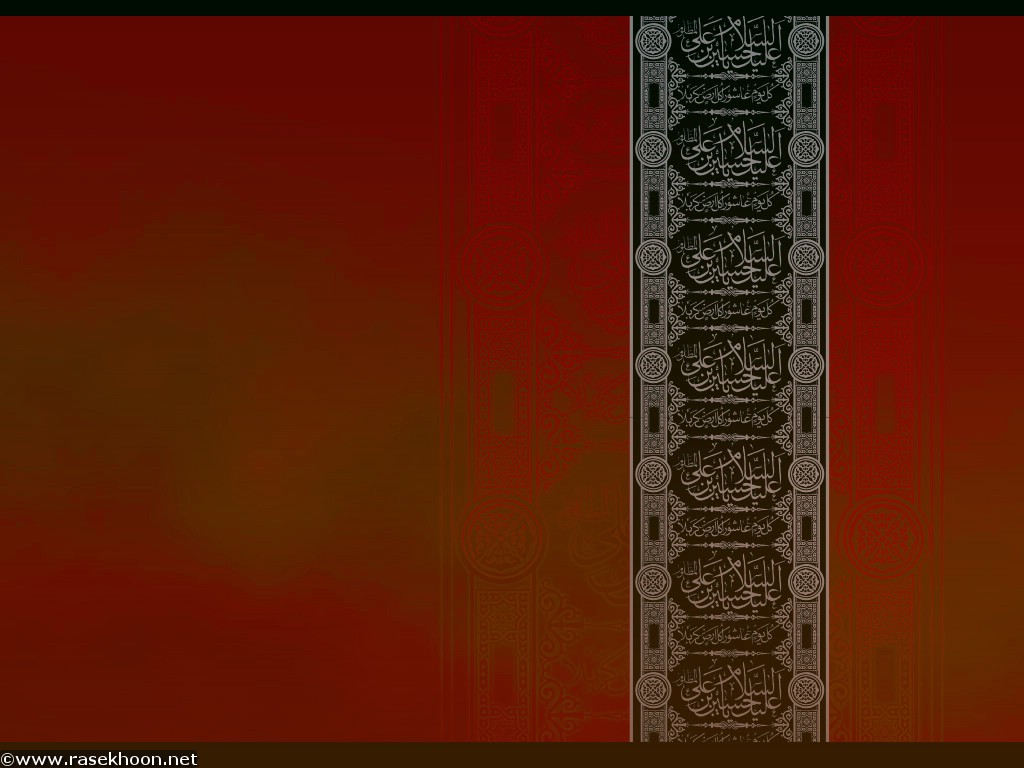 فَرَضِيَتْ بِهِ
و به آن خشنود شدند

اللَّهُمَّ إِنِّي أُشْهِدُكَ
خداى من تو را شاهد مى‏گيرم

أَنِّي وَلِيٌّ لِمَنْ وَالاهُ
كه من دوستم با آنان‏كه او را دوست دارند
18
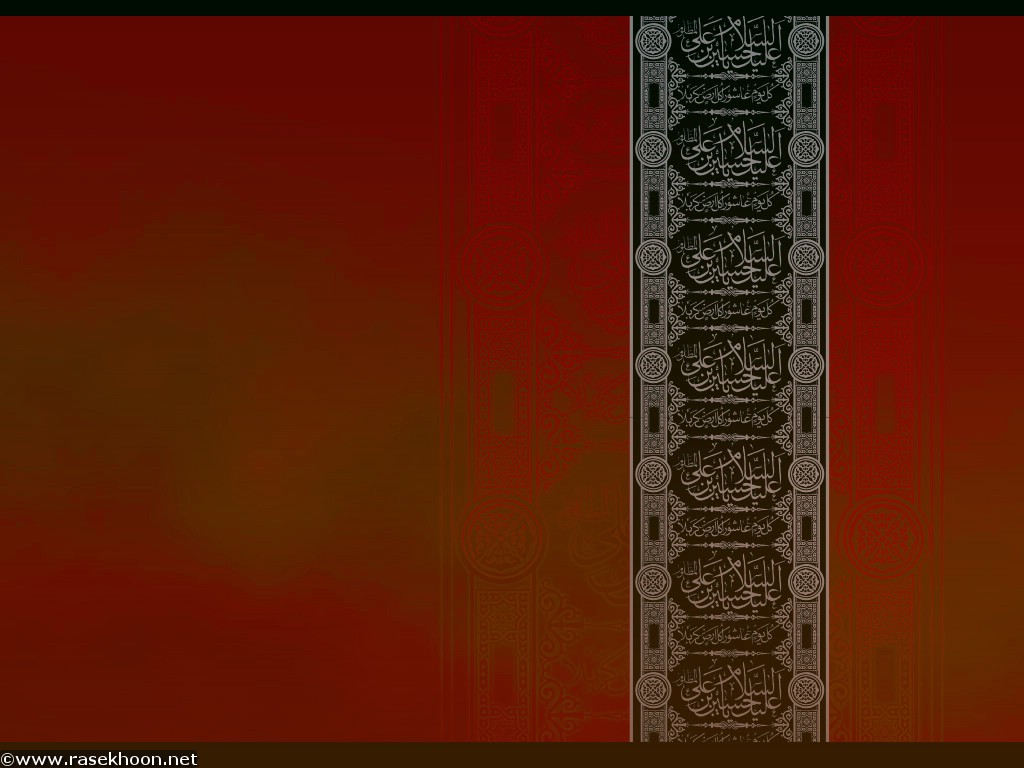 وَ عَدُوٌّ لِمَنْ عَادَاهُ
و دشمن با آنان‏ كه با او دشمنند

بِأَبِي أَنْتَ وَ أُمِّي يَا ابْنَ رَسُولِ اللَّهِ
پدر و مادرم فدايت اى فرزند رسول خدا

أَشْهَدُ أَنَّكَ كُنْتَ نُورا
گواهى مى‏دهم كه تو نورى بودى
19
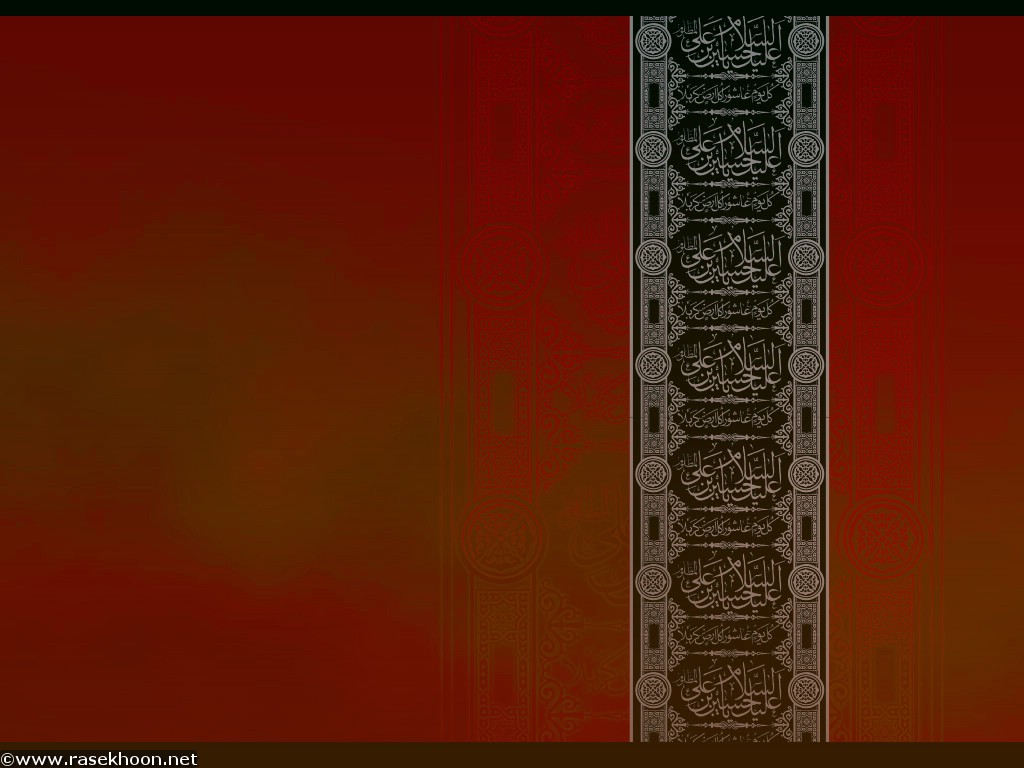 فِي الْأَصْلابِ الشَّامِخَةِ 
در صلبهاى بلندمرتبه

وَ الْأَرْحَامِ الْمُطَهَّرَةِ [الطَّاهِرَةِ] 
و رحمهاى پاك

لَمْ تُنَجِّسْكَ الْجَاهِلِيَّةُ بِأَنْجَاسِهَا 
جاهليت با ناپاكيهايش تو را آلوده نكرد
20
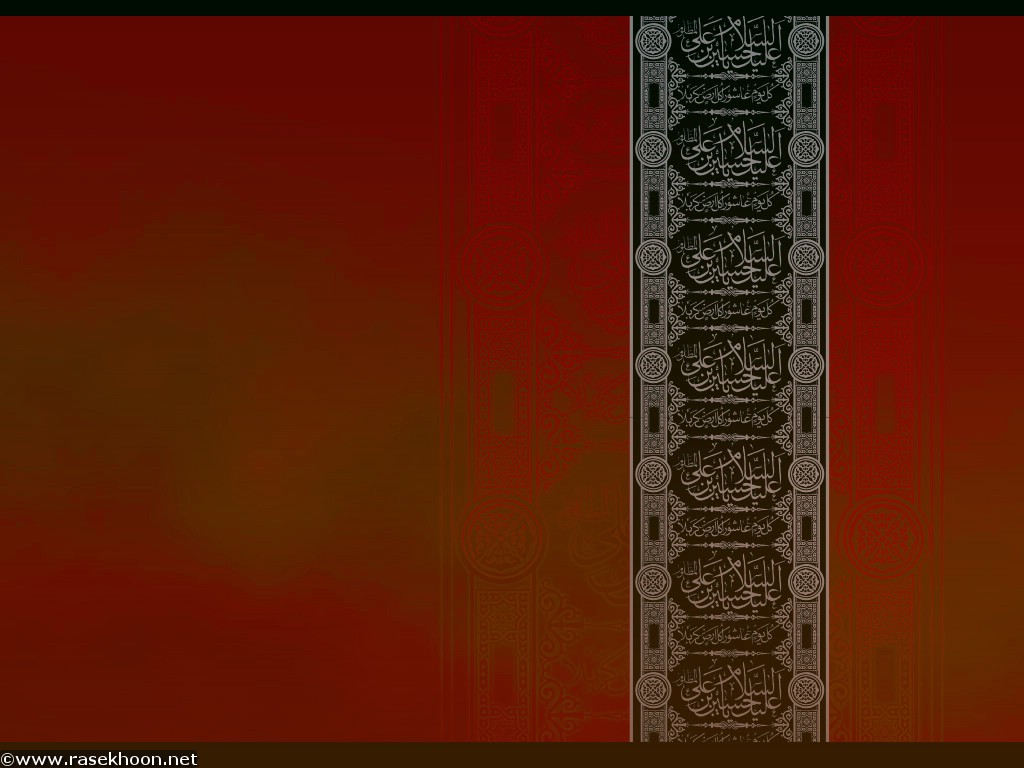 وَ لَمْ تُلْبِسْكَ الْمُدْلَهِمَّاتُ مِنْ ثِيَابِهَا
و از جامه‏هاى تيره و تارش‏ به تو نپوشاند

وَ أَشْهَدُ أَنَّكَ مِنْ دَعَائِمِ الدِّينِ
و گواهى مى‏دهم كه تو از ستونهاى دين

وَ أَرْكَانِ الْمُسْلِمِينَ وَ مَعْقِلِ الْمُؤْمِنِينَ
و پايه‏هاى مسلمانان،و پناهگاه مردم مؤمنى
21
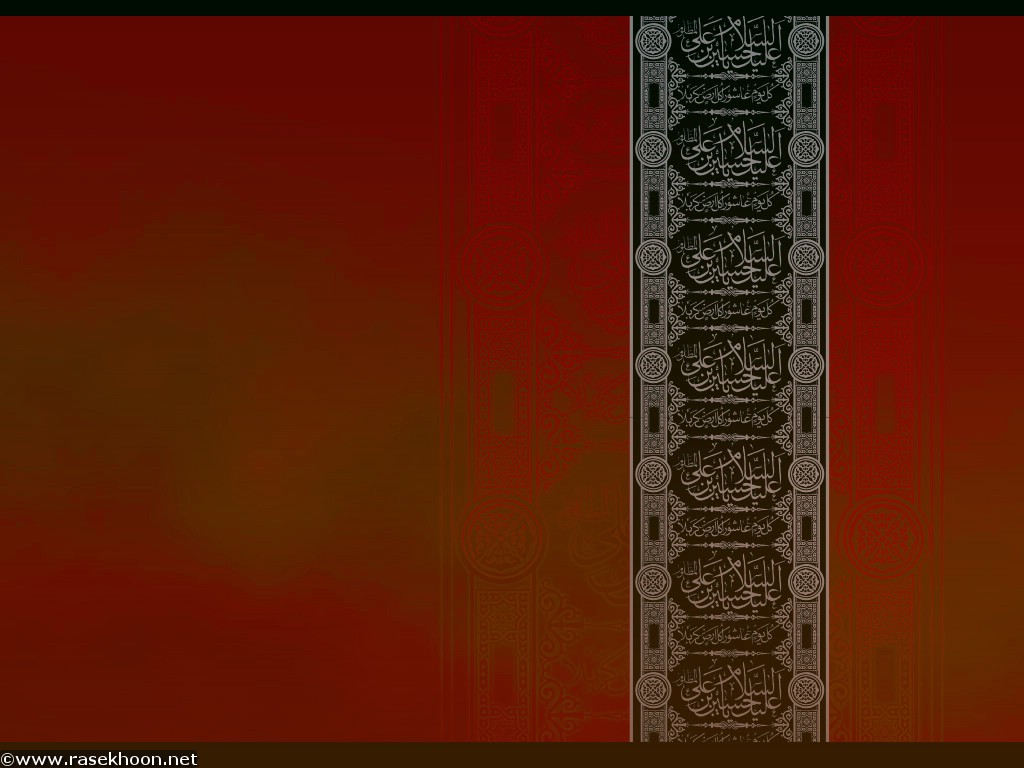 وَ أَشْهَدُ أَنَّكَ الْإِمَامُ الْبَرُّ التَّقِيُّ الرَّضِيُّ
و گواهى مى‏دهم كه پيشواى نيكوكار،با تقوا،راضى به مقدرات

الزَّكِيُّ الْهَادِي الْمَهْدِيُّ
پاكيزه،هدايت كننده،و هدايت شده‏اى

وَ أَشْهَدُ أَنَّ الْأَئِمَّةَ مِنْ وُلْدِكَ 
 گواهى مى‏دهم كه امامان‏ از فرزندانت
22
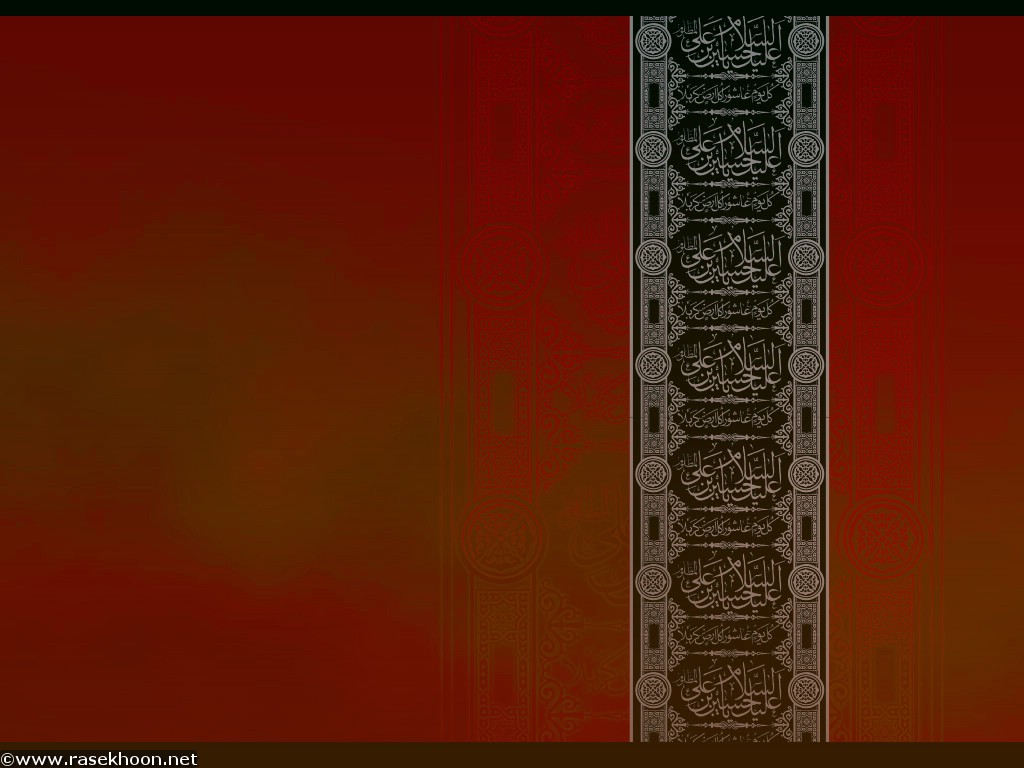 كَلِمَةُ التَّقْوَى وَ أَعْلامُ الْهُدَى
اصل تقوا،و نشانه‏هاى هدايت

 وَ الْعُرْوَةُ الْوُثْقَى
دستگيره محكم

وَ الْحُجَّةُ عَلَى أَهْلِ الدُّنْيَا
و حجّت بر اهل دنيا هستند
23
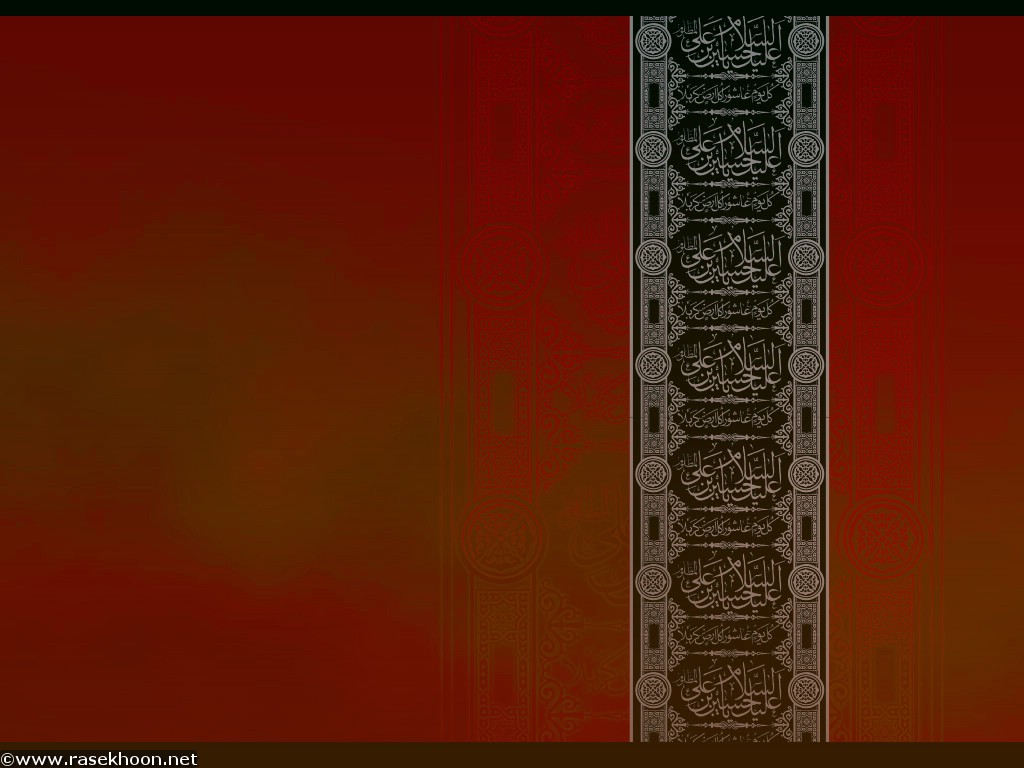 وَ أَشْهَدُ أَنِّي بِكُمْ مُؤْمِنٌ
و گواهى مى‏دهم كه من به يقين مؤمن به شمايم

وَ بِإِيَابِكُمْ مُوقِنٌ
و به بازگشتتان يقين دارم

 بِشَرَائِعِ دِينِي وَ خَوَاتِيمِ عَمَلِي
براساس قوانين دينم،و عواقب عملم
24
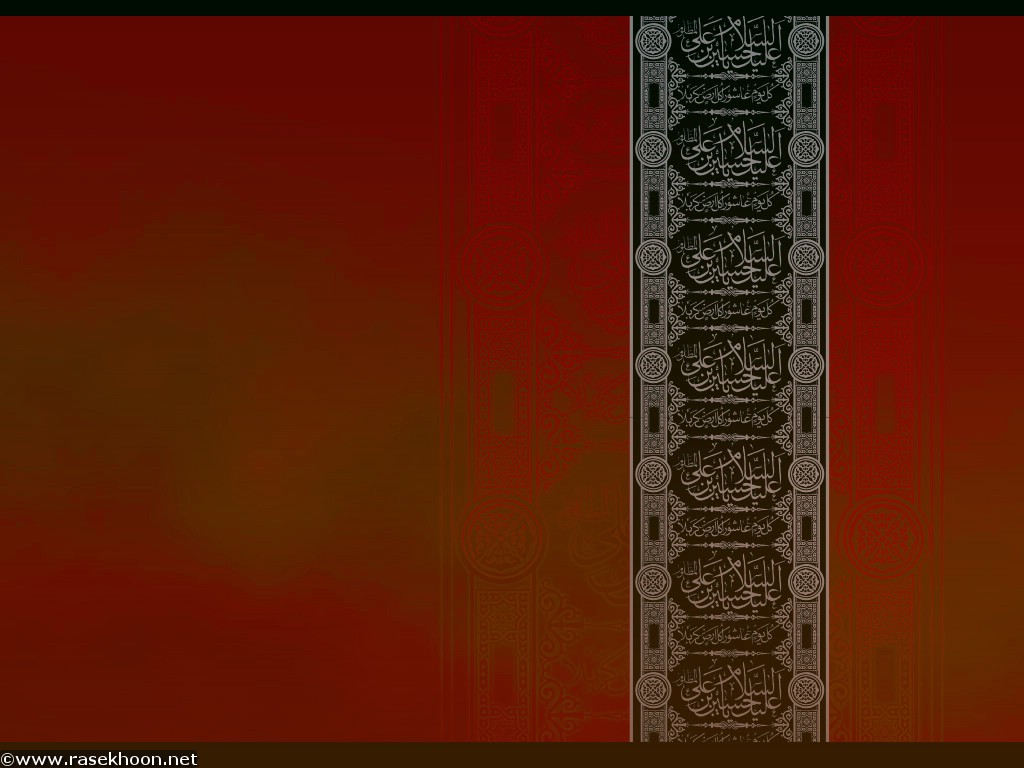 وَ قَلْبِي لِقَلْبِكُمْ سِلْمٌ 
و قبلم با قلبتان در در صلح

وَ أَمْرِي لِأَمْرِكُمْ مُتَّبِعٌ
و كارم پيرو كارتان

وَ نُصْرَتِي لَكُمْ مُعَدَّةٌ
و يارى‏ام براى شما آماده است
25
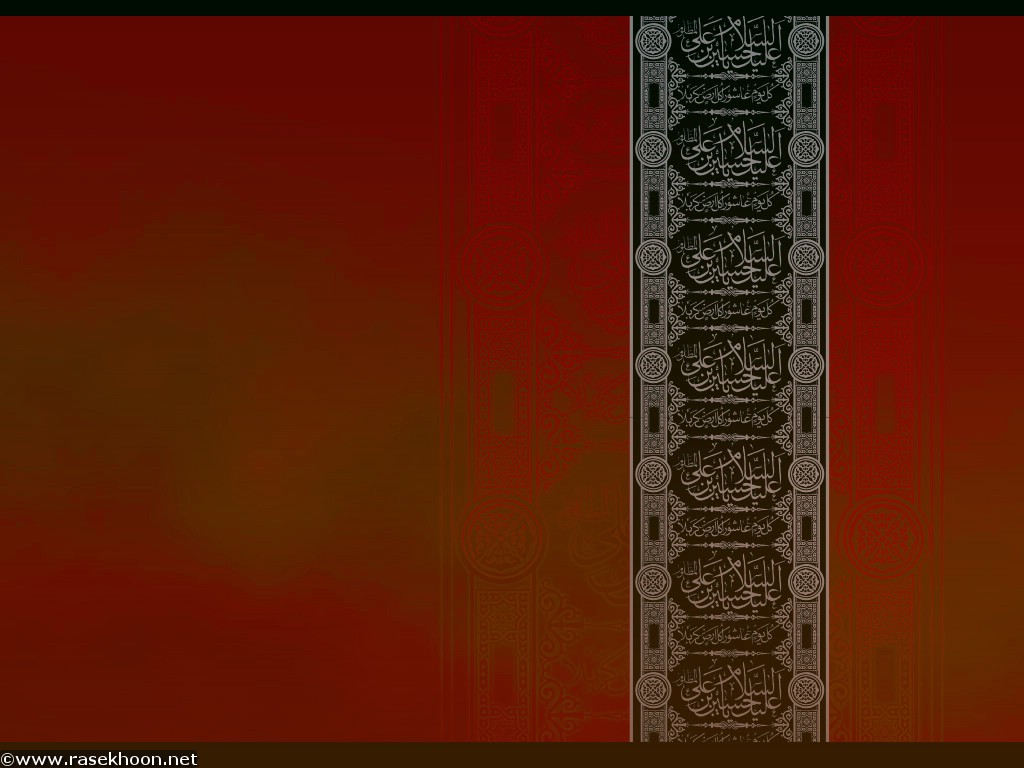 حَتَّى يَأْذَنَ اللَّهُ لَكُمْ
تا خدا به شما اجازه دهد

فَمَعَكُمْ مَعَكُمْ
پس با شمايم 

لا مَعَ عَدُوِّكُمْ
نه با دشمنانتان
26
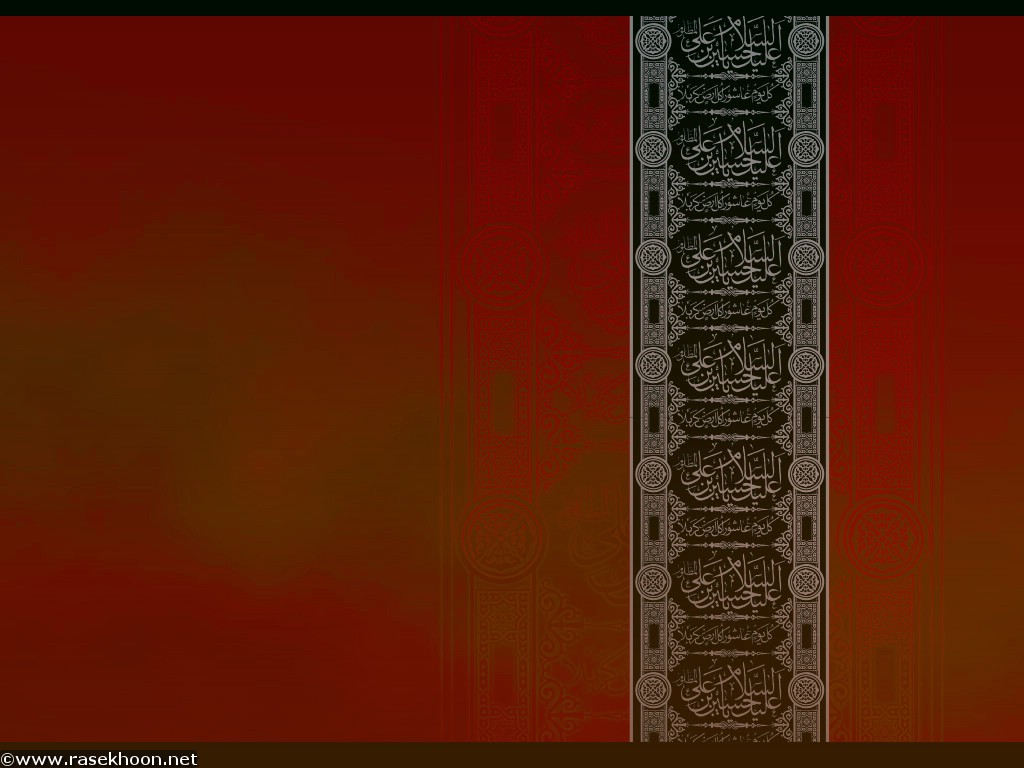 صَلَوَاتُ اللَّهِ عَلَيْكُمْ وَ عَلَى أَرْوَاحِكُمْ
ادرودهاى خدا بر شما،و بر ارواحتان

وَ أَجْسَادِكُمْ [أَجْسَامِكُمْ‏]
و پيكرهايتان

وَ شَاهِدِكُمْ وَ غَائِبِكُمْ 
و بر حاضر و غايبتان
27
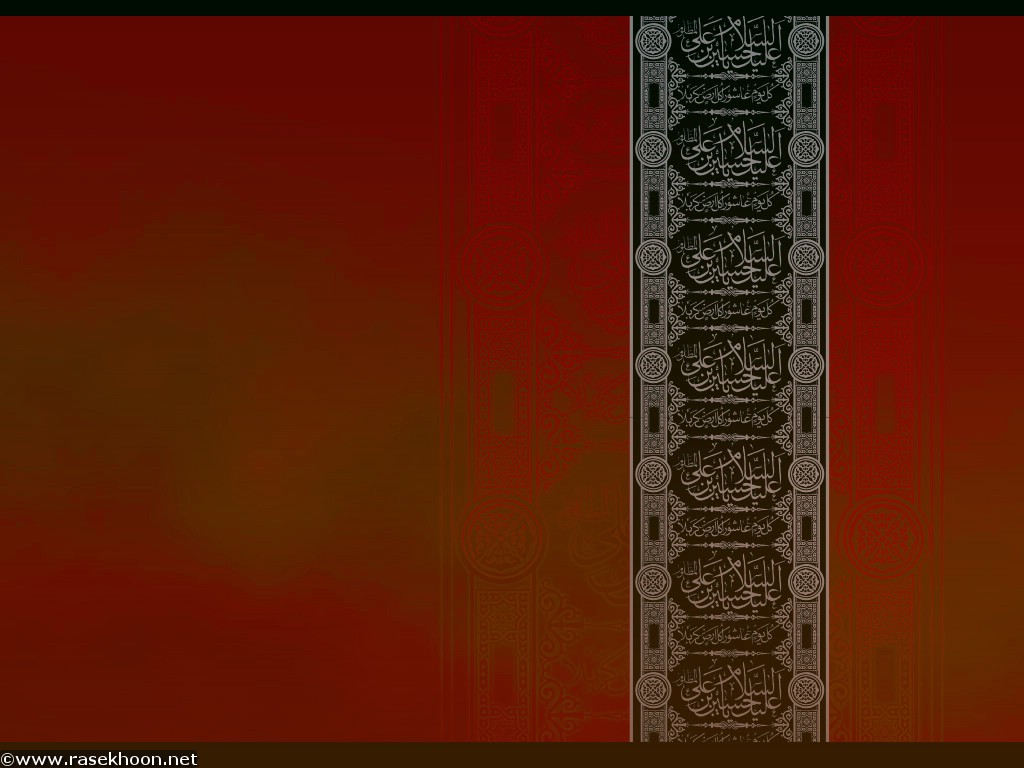 وَ ظَاهِرِكُمْ وَ بَاطِنِكُمْ
و بر ظاهر و باطنتان

آمِينَ رَبَّ الْعَالَمِينَ
آمين اى پروردگار جهانيان
28
Morabbee.ir
مرجعی برای مربیان تربیتی

... باتشکر از جناب آقای ضرابی ...